Les Poneys de Sophie
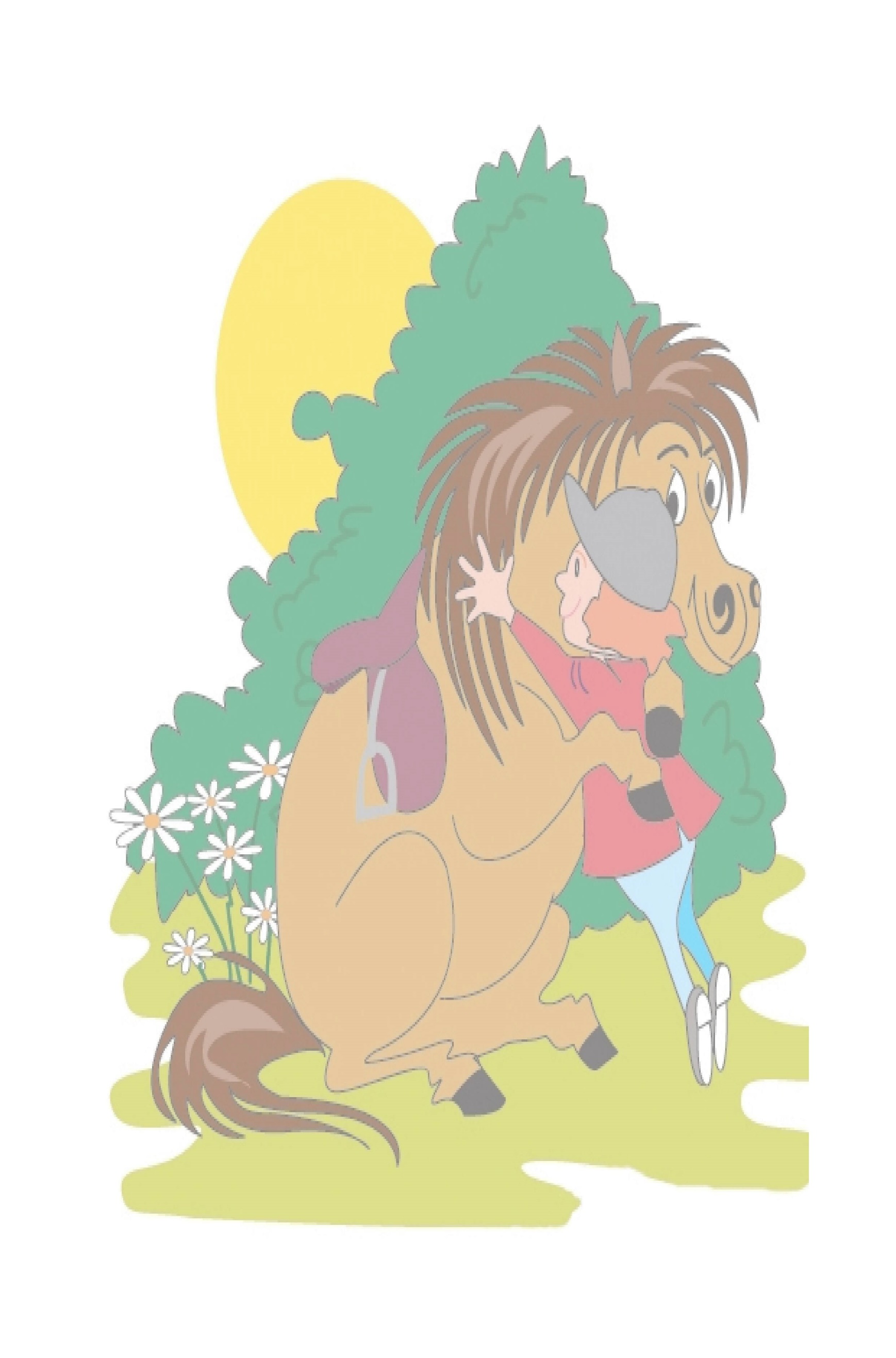 TARIF PENSION 2021/2022
Pensions : (Au mois)					Prix T.T.C
						Cheval	Poney
Pension Box + Paddock  (non enfermé, tout compris)	 520 €	477 €
Pension Paddock (foin + céréales, nettoyage du paddock)	 350 €	300 €
Pension Paddock (foin uniquement)			 300 €	260 €
Pension Paddock shetland					195 €
Demi-pension						190 €

Tarif dégressifs : -5 % sur le deuxième cheval
	            -10 % sur le deuxième cheval dans le même paddock

Travail des chevaux : 
Travail à la longe						19 €
Travail monté						25 €
Travail éthologique						20 €
Travail en liberté						15 €
Forfait travail	(Au choix, 2 fois / semaine / par mois)		150 €
		(Au choix, 3 fois / semaine / par mois)		180 €
		(Au choix, 4 fois / semaine / par mois)		220 €

Services :
Pieds graisse ou goudron					8 €
Pansage complet + graisse					13 €
Mise à l’herbe (2h)						10 €
Mettre et ôter la couverture				      15 € / mois

Cours : 
Carte de 10h (cours commun)				200 €
Carte de 10h (cours particulier)				280 €
Pour plus de renseignements 06.70.75.28.91
www.lesponeysdesophie.fr